Cold like …
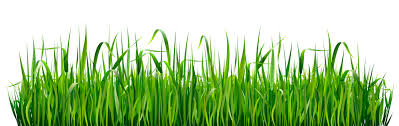 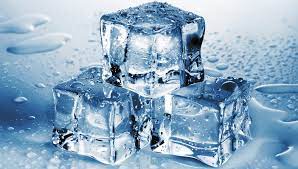 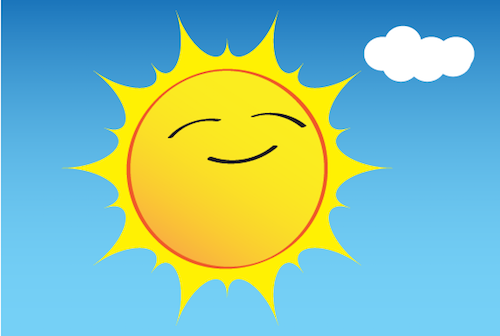 Green like …
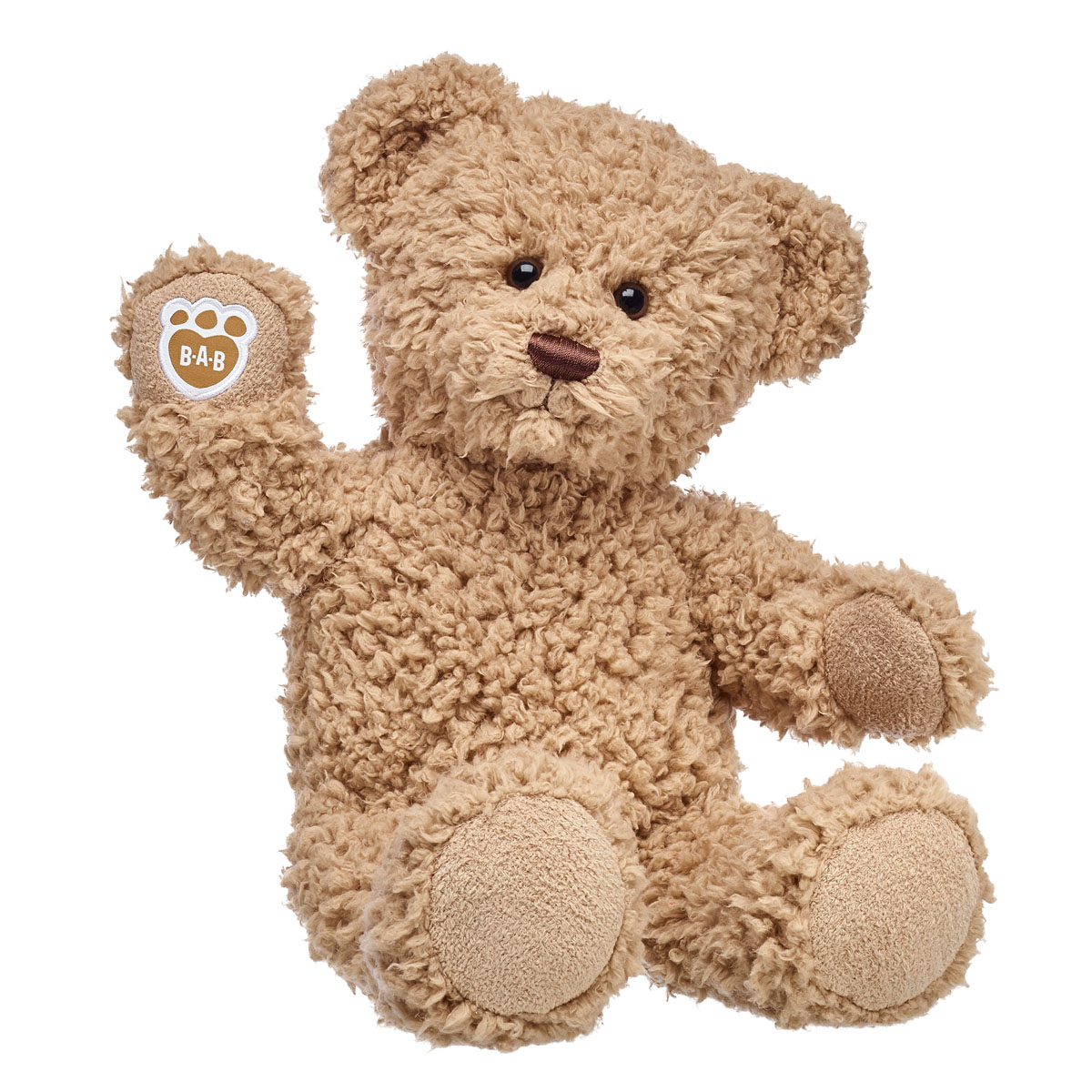 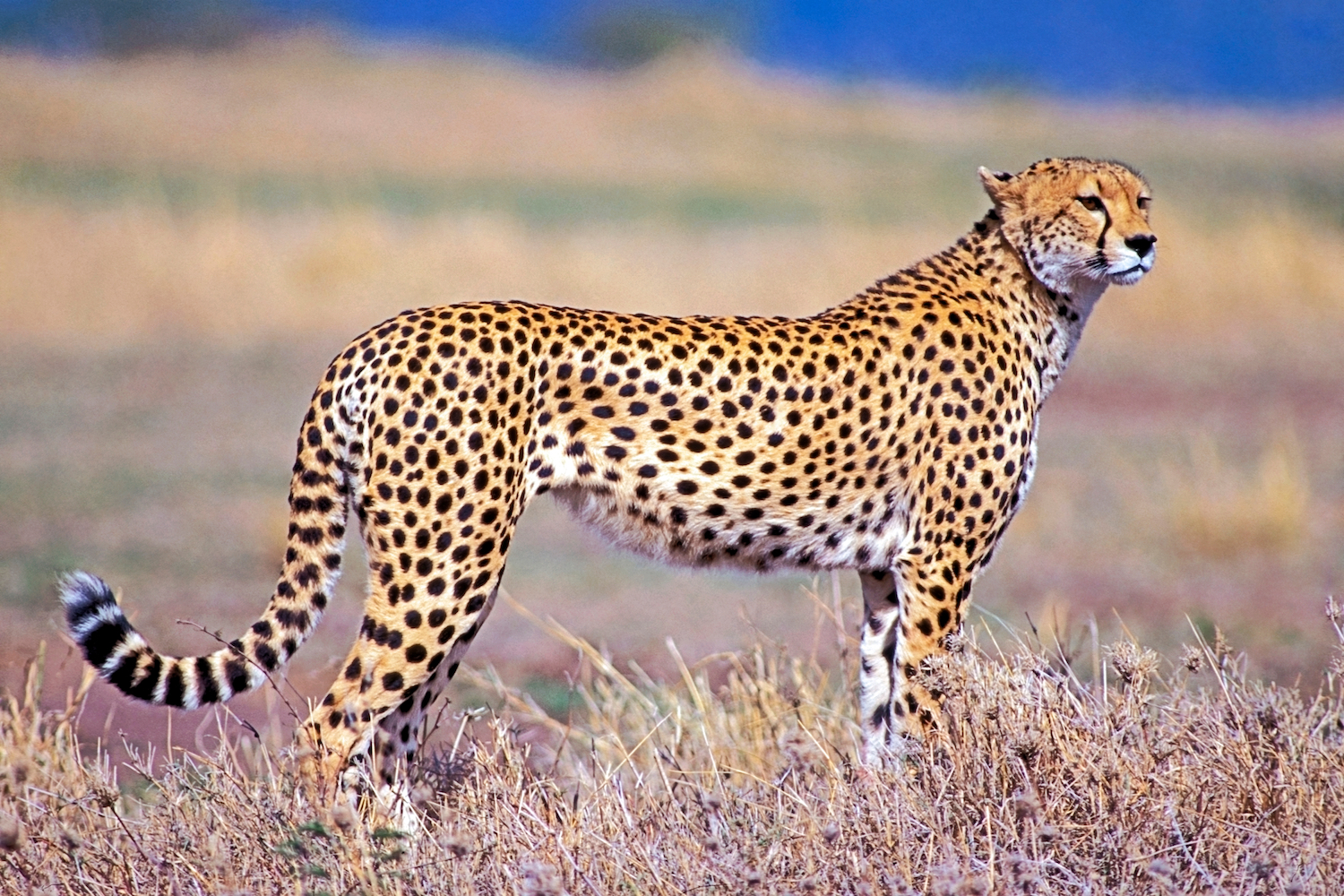 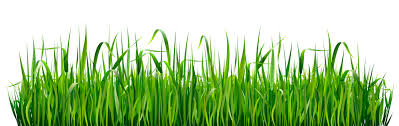 Fast as a…
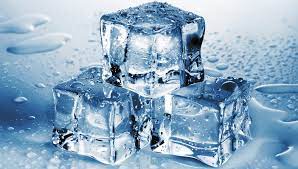 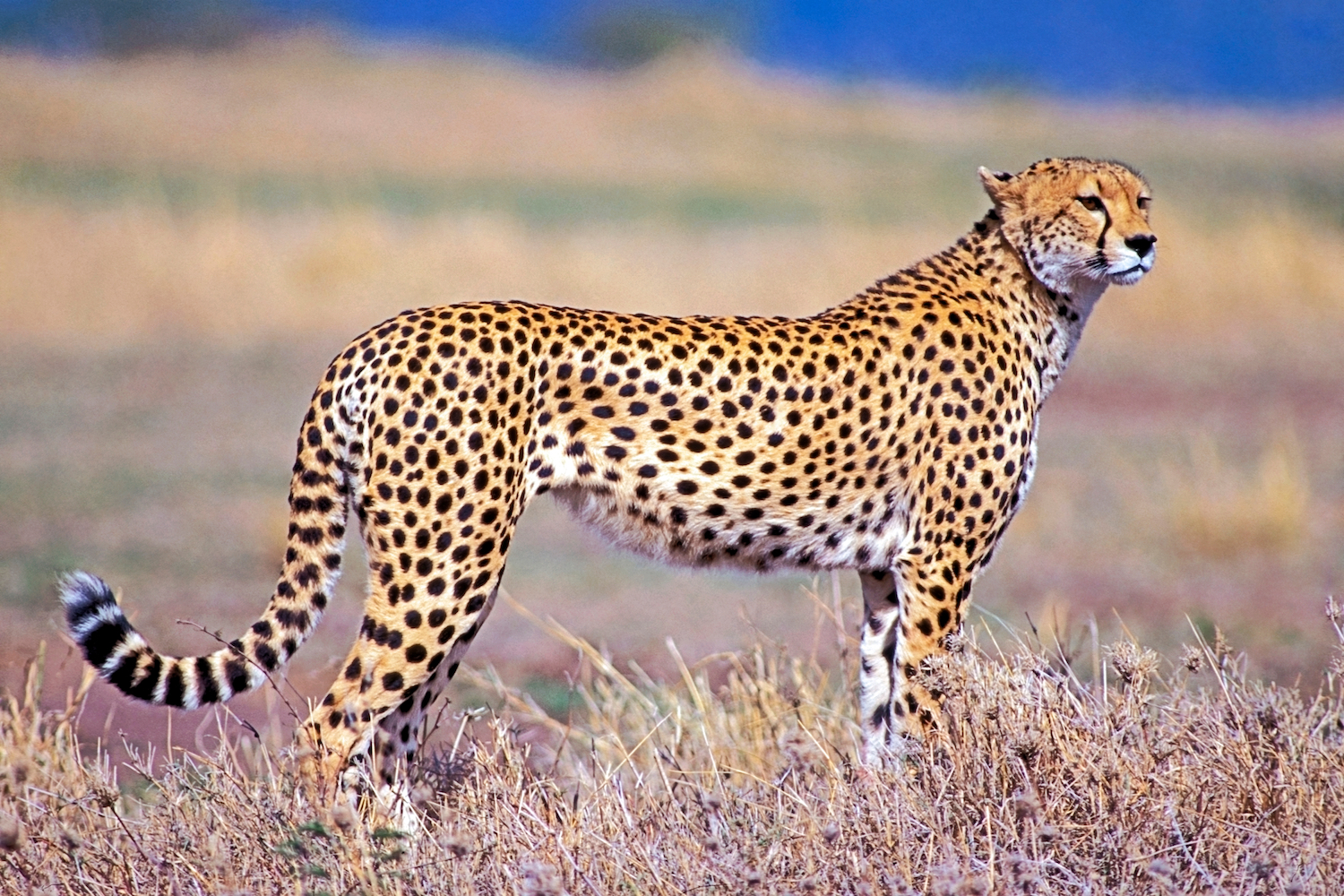 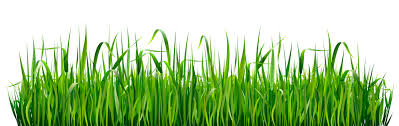 Soft like a…
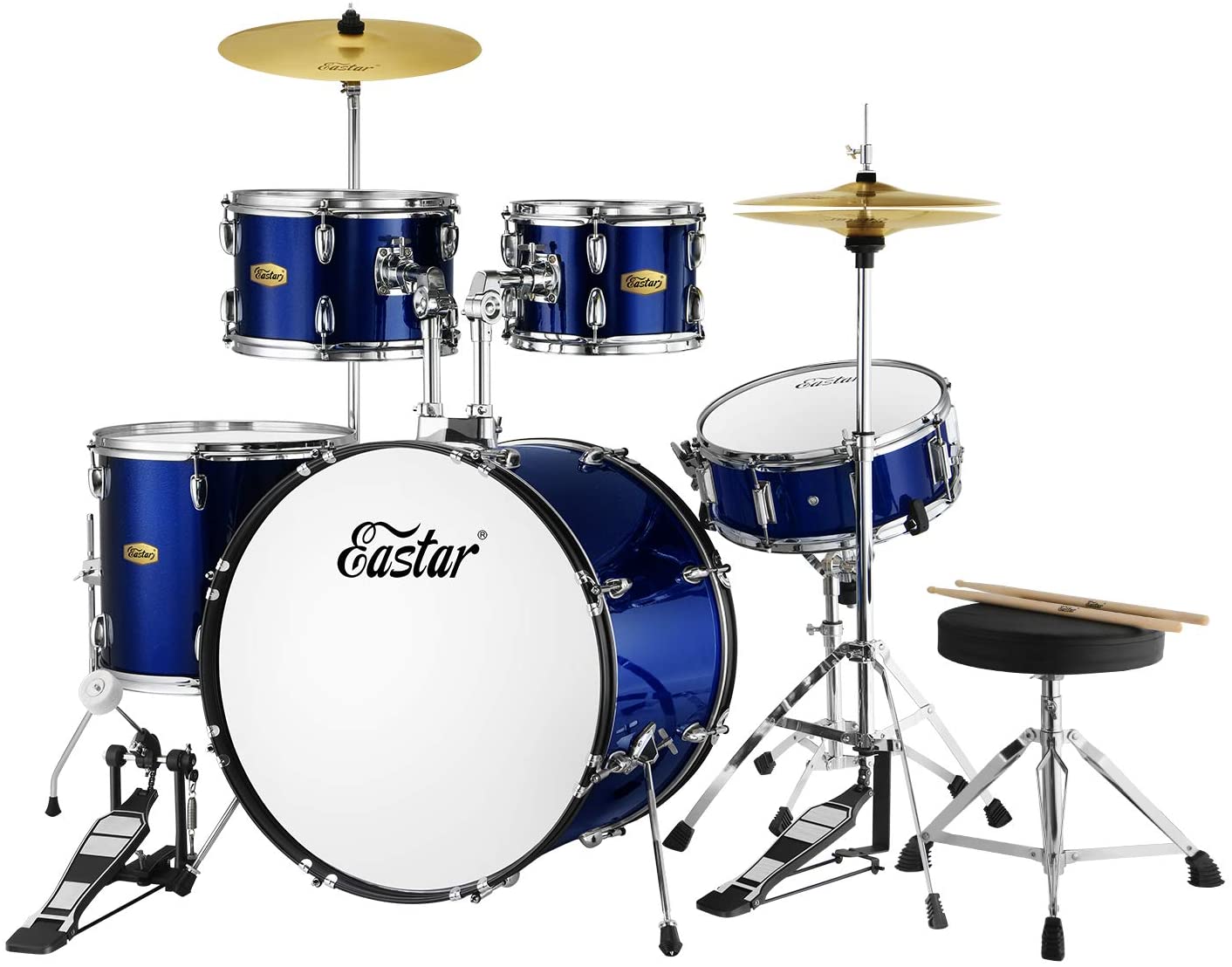 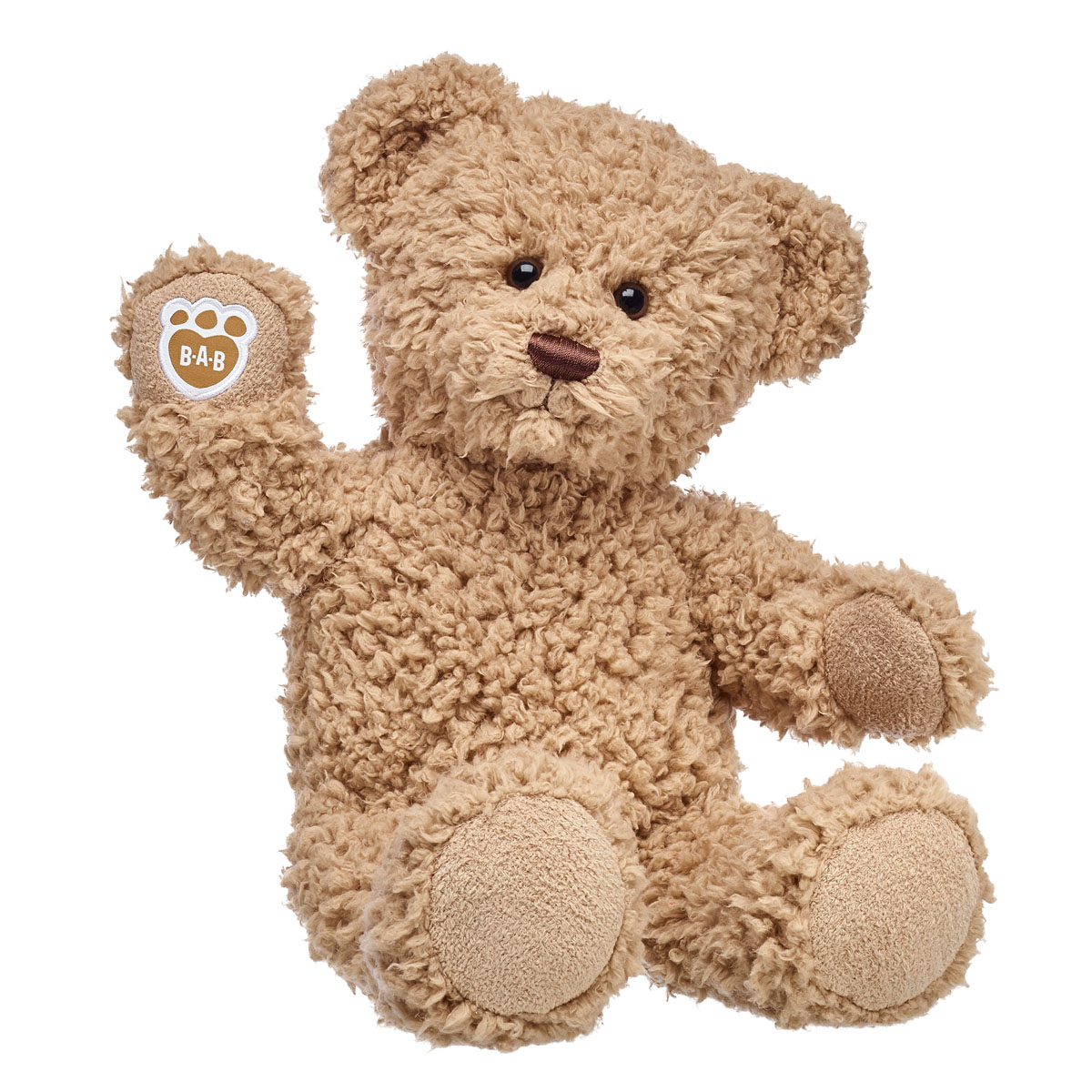 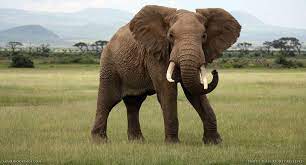 Loud as a…
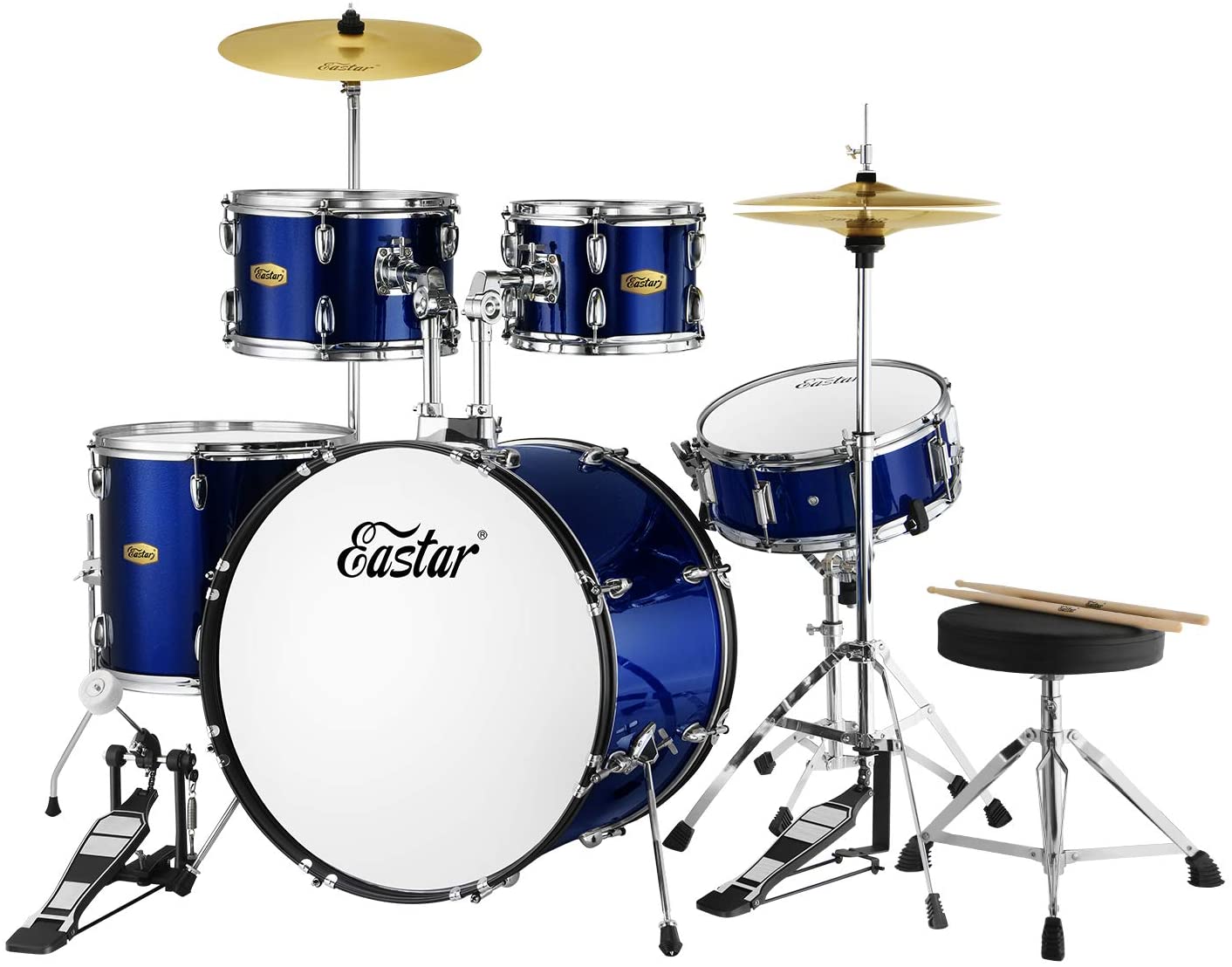 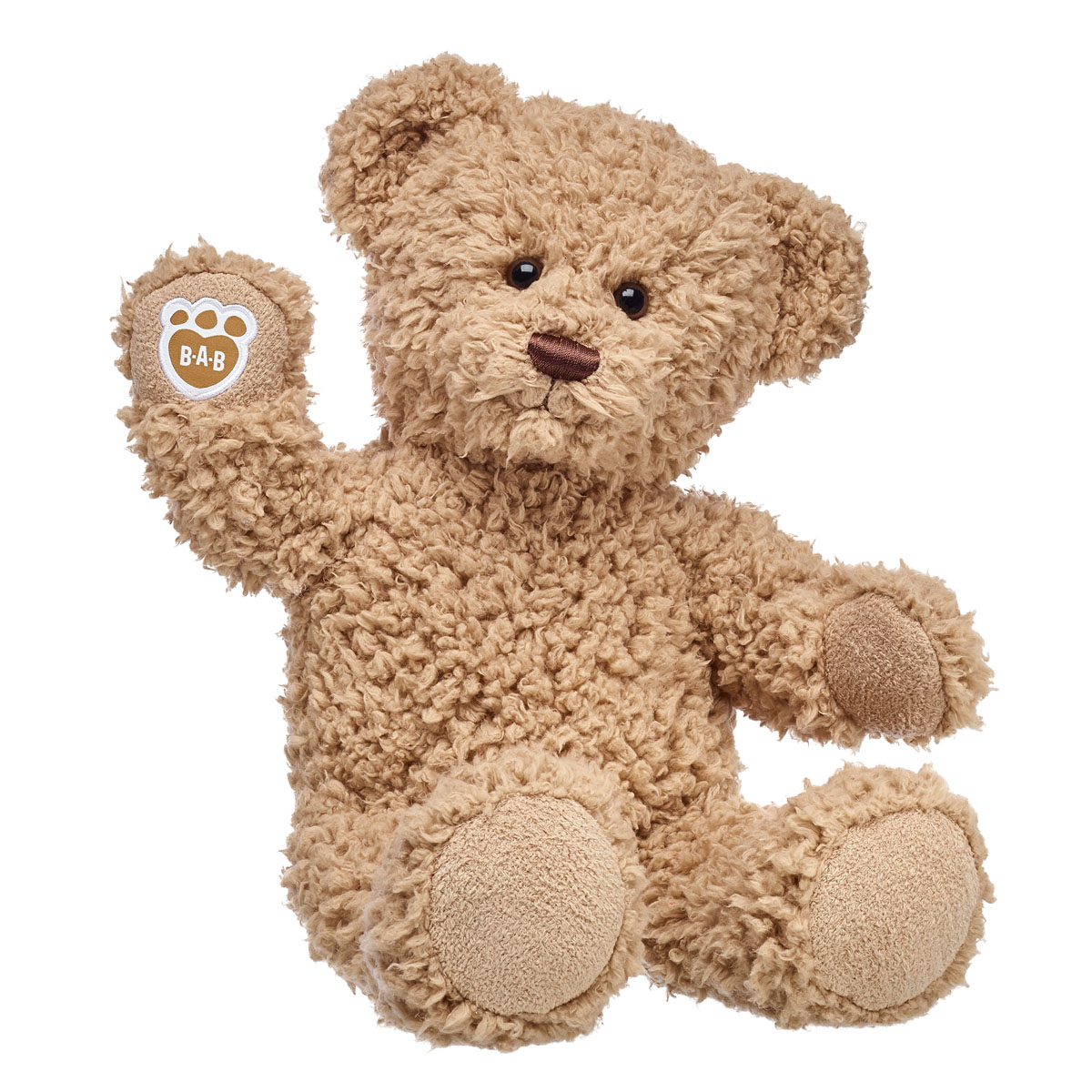 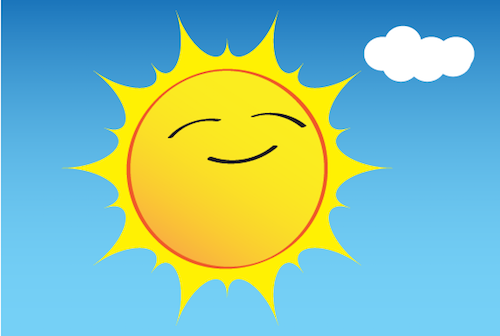 Hot like…
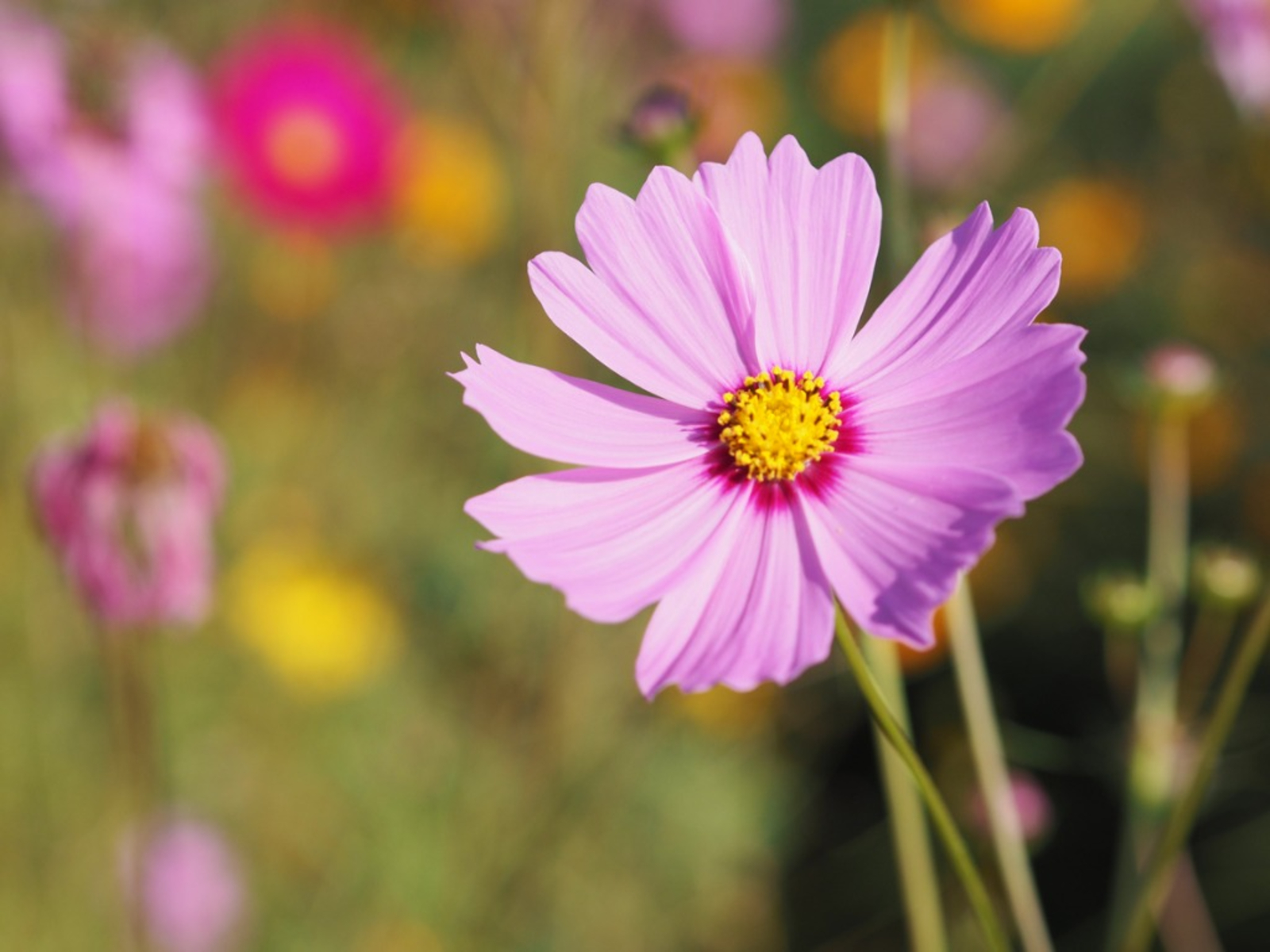 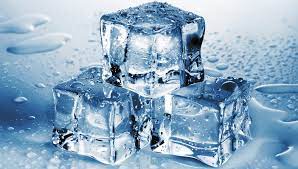 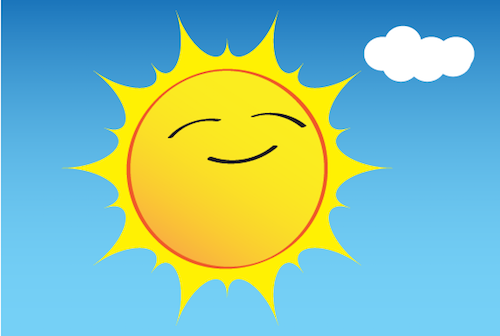 Pretty like…
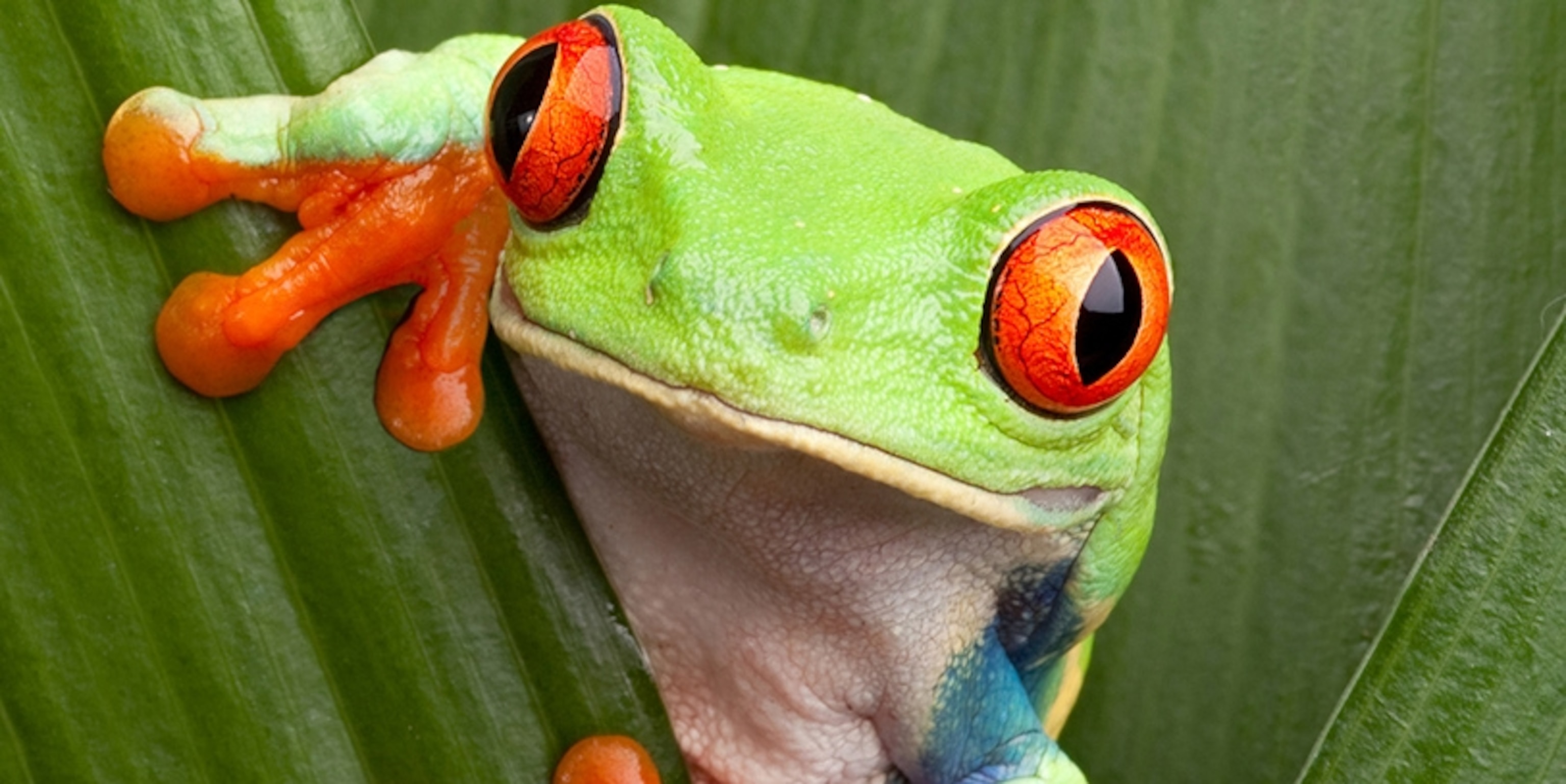 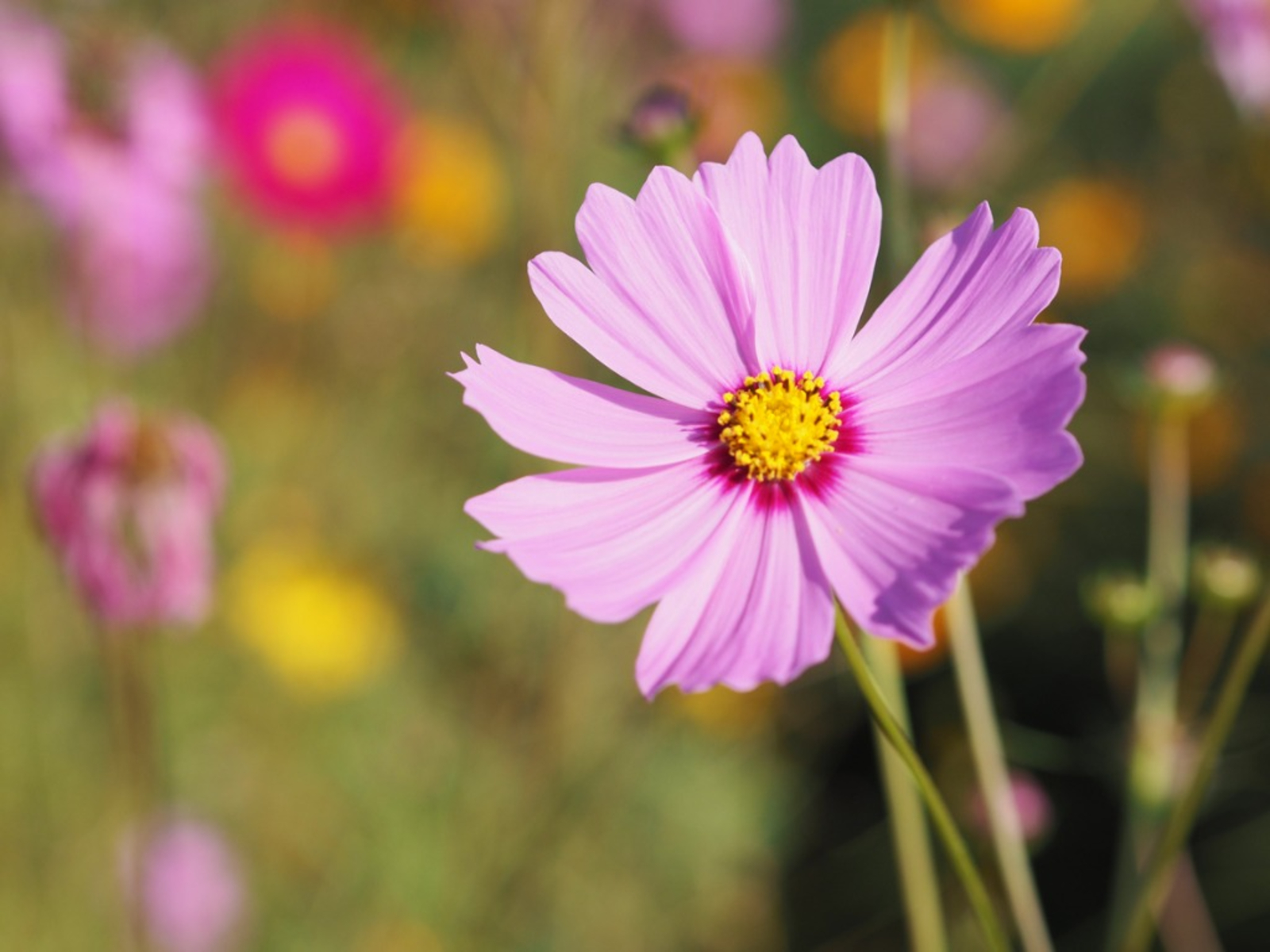 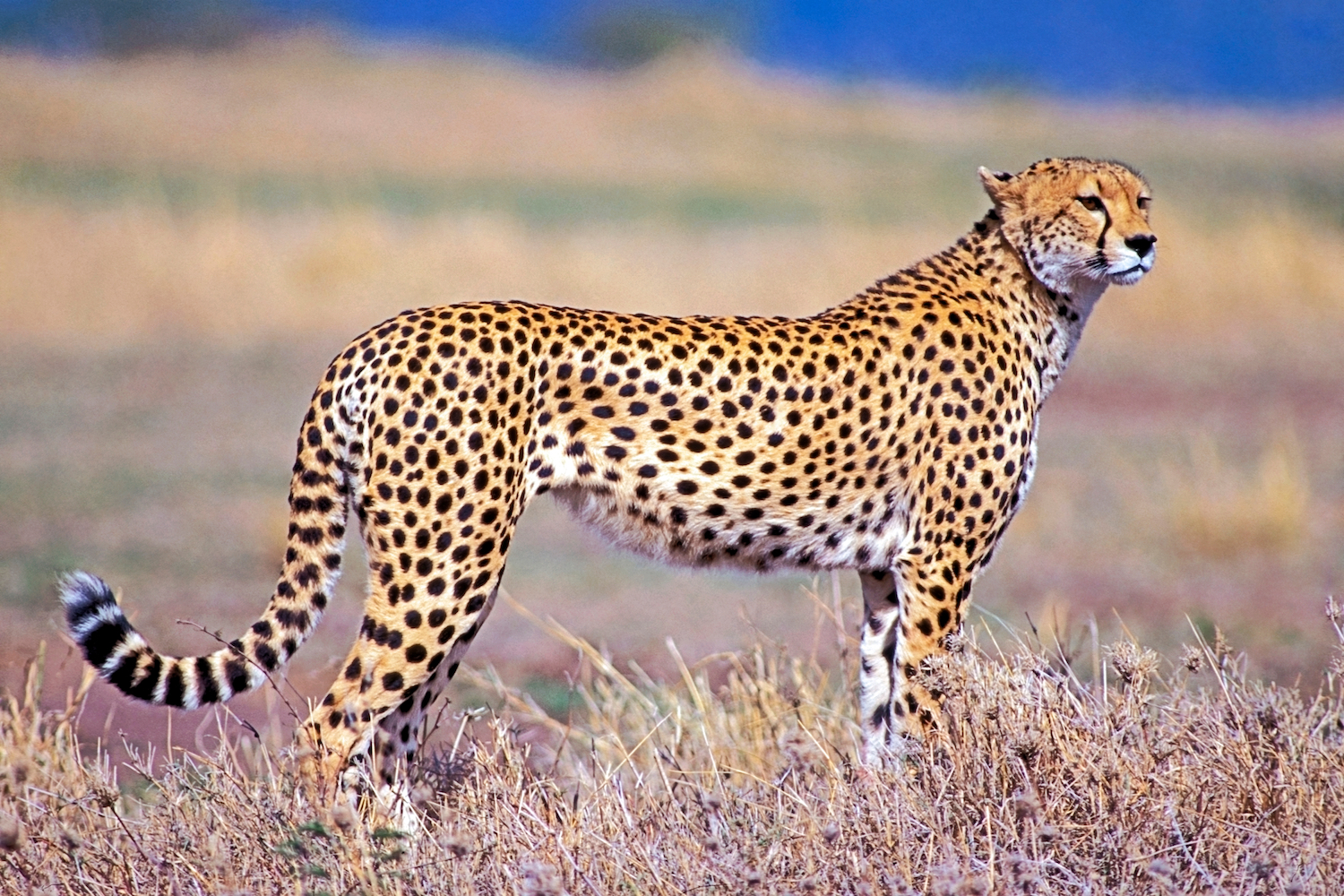 Clever
Loving
Fast
Strong
Brave
Cuddly
Smiley
Thoughtful
Slow
Smart
Tall
Happy